Проект бюджета КУГЕЙСКОГО сельского поселения АЗОВСКОГО района НА 2025 год и плановый период 2026 и 2027годов.
Прогноз социально –экономического развития Кугейского сельского поселения
Муниципальные программы Кугейского сельского поселения
Оновные направления бюджетной и налоговой политики Кугейского сельского поселения на
Основа формирования проекта  местного бюджета  на 2025-2027 годы
Проект Бюджета на 2025 год и плановый период 2026 и 2027 годов содержит приоритетные пути реализации основных задач:
Повышение эффективности и результативности имющихся инструментов программно –целевого управления и бюджетирования
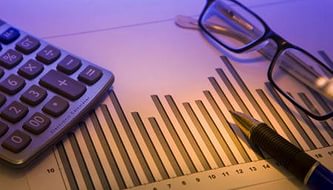 Создание условий для повышения качества предоставляемых муниципальных услуг
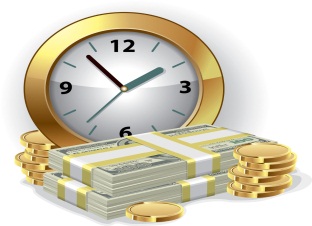 Повышение эффективности процедур проведения муниципальных закупок
Совершенствование процедур предварительного и последующего контроля .в том числе уточнение порядка и содержания мер принуждения к нарушениям в финансово-бюджетной сфере
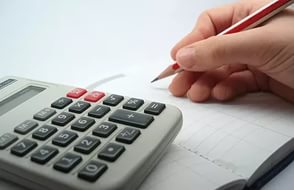 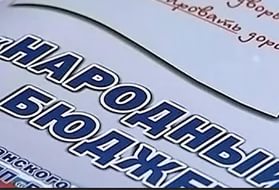 Обеспечение открытости бюджетного процесса перед гражданами
Динамика доходов бюджета Кугейского сельского поселения    2025-2027 годы
2025год                   2026год              2027год
Доходы бюджета 
Поступающие в бюджет денежные средства
Налоговые доходы
Неналоговые доходы
Безвозмездные поступления
Среднедушевой бюджетный доход на жителя Кугейского сельского поселения
3767,3
1143,5
0,2
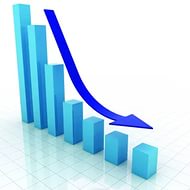 2027
2025
2026
Налоговые и неналоговые доходы местного бюджета
тыс.рублей
Структура налоговых и неналоговых доходов местного бюджета  2025 год
Тыс.руб
Структура налоговых и неналоговых доходов местного бюджета  2025 год
Тыс.руб
Структура налоговых и неналоговых доходов местного бюджета  2025 год
Тыс.руб
Доля муниципальных программ в общем объеме расходов , запланированных на реализацию муниципальных программ Кугейского сельского поселения в 2025 году
Управление муниципальными финансами и создание условий для эффективного управления муниципальными финансами 38 %
Социальная поддержка граждан 1,3%
Обеспечение пожарной безопасности на территории Кугейского сельского поселения 0,05%
Обеспечение общественного порядка и противодействие преступности 0,05%
Развитие культуры 28,6%
Развитие физической культуры и спорта 0,09%
Доступная среда 0,005%
Энергоэффективность и развитие энергетики 0,05%
Комплексное развитие систем коммунальной инфраструктуры 1,1%
Формирование современной городской среды на территории Кугейского сельского поселения на 2018-2024 годы 0,1%
Комплексные мероприятия по благоустройству территории Кугейского сельского поселения  19,9%
Развитие муниципальной службы в Кугейском сельском поселении на 2019 – 2030 годы  0,2%
Расходы местного бюджета ,формируемые в рамках муниципальных программ,и непрограммные расходы
2025            2026              2027
17433,3 тыс.рублей
16560,3 тыс.рублей
16125,8тыс.рублей
1205,4тыс.рублей
621,6 тыс.рублей
761,3 тыс.рублей
-расходы местного бюджета ,формируемые в рамках муниципальных программ  Кугейского сельского поселения
Непрограммные расходы местного бюджета
Структура Безвозмездных поступлений  в 2025-2027 годах
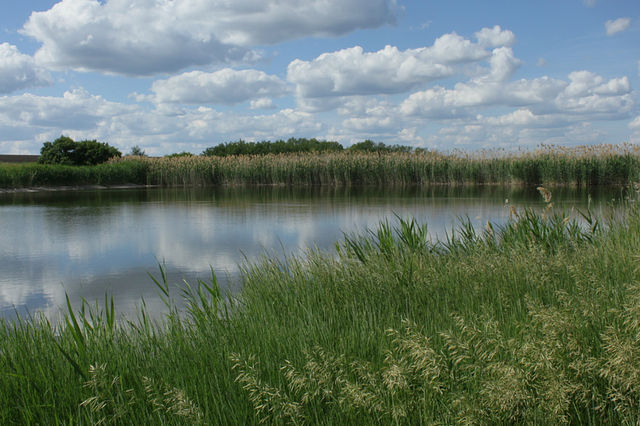 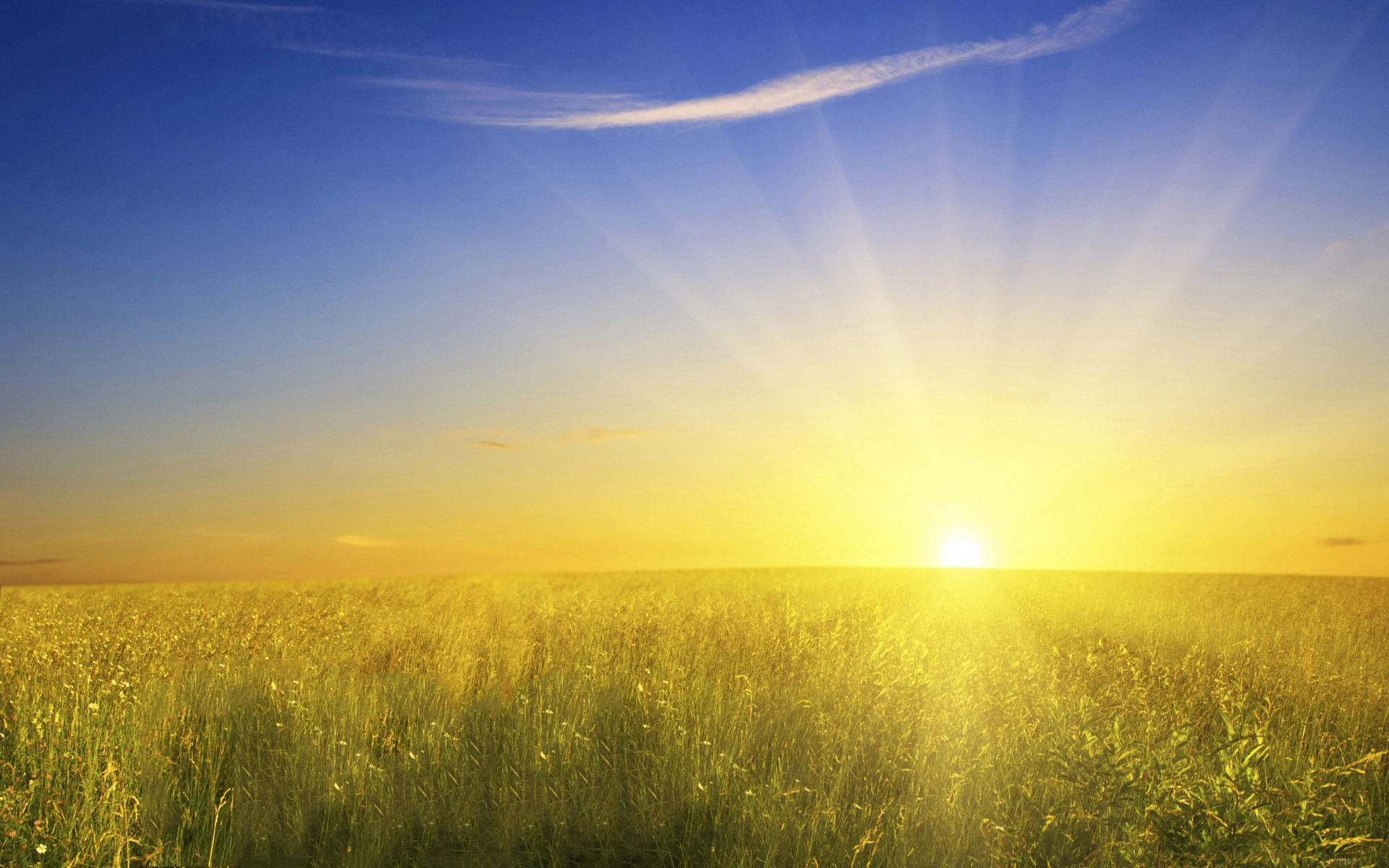 Благодарим за внимание!